Лекція 8 Годівля м’ясної худоби
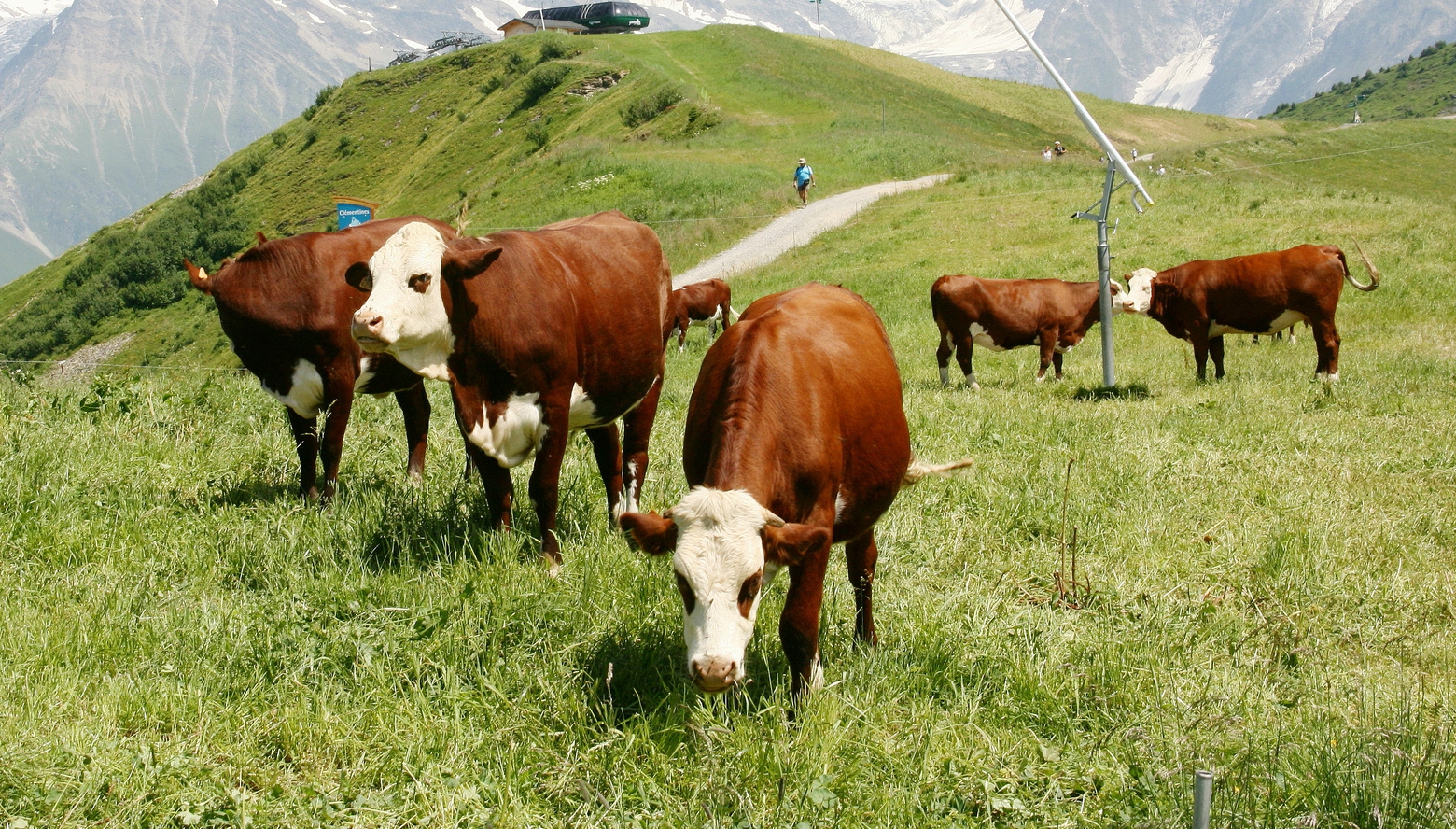 ПЛАН
1.Годівля бугаїв-плідників2.Годівля тільних корів у сухостійний період3.Годівля корів після отелення.4.Годівля телят. 5.Годівля молодняку.
РЕКОМЕНДОВАНА ЛІТЕРАТУРА
Ібатуллін І.І., Жукорський О.М. Довідник з повноцінної годівлі сільськогосподарських тварин. Аграрна наука, 2016. 336 с.
Долгая М.М., Кулібаба С.В. Використання халатних комплексів мікроелементів у годівлі корів. Харків, 2017. 138 с. 
Єгоров Б.В. Контроль якості та безпека продукції в галузі (комбікормова галузь). Олді+. 2018. 446 с. 
Єгоров Б.В., Шаповаленко О.І. Технологія виробництва преміксів. Видавництво ЦУЛ. 2017. 288 с. 
Разанова О.П., Чудак Р. А. Ефективність використання у тваринництві біологічно-активних добавок на основі підмору бджіл: Монографія. Вінниця. 2018. 137с.
Чудак Р.А. Методичні вказівки для практичних робіт з дисципліни «Інноваційні технології у годівлі сільськогосподарських тварин» освітньо-науковий ступінь – доктор філософії; спеціальність 204 - технології ивиробництва і переробки продукції тваринництва. Вінниця: ВЦ ВНАУ, 2020. 64с. 
Michael R Bedford (2016). Nutrition Experiments in Pigs and Poultry. CABI Publishing. 180 р.
1
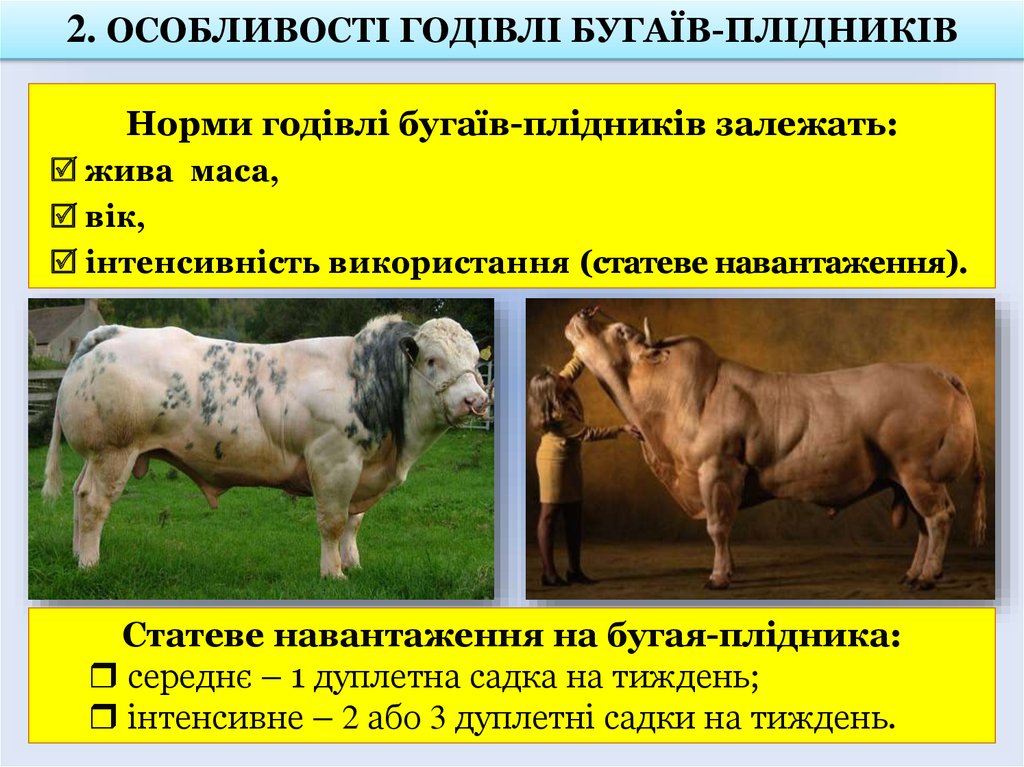 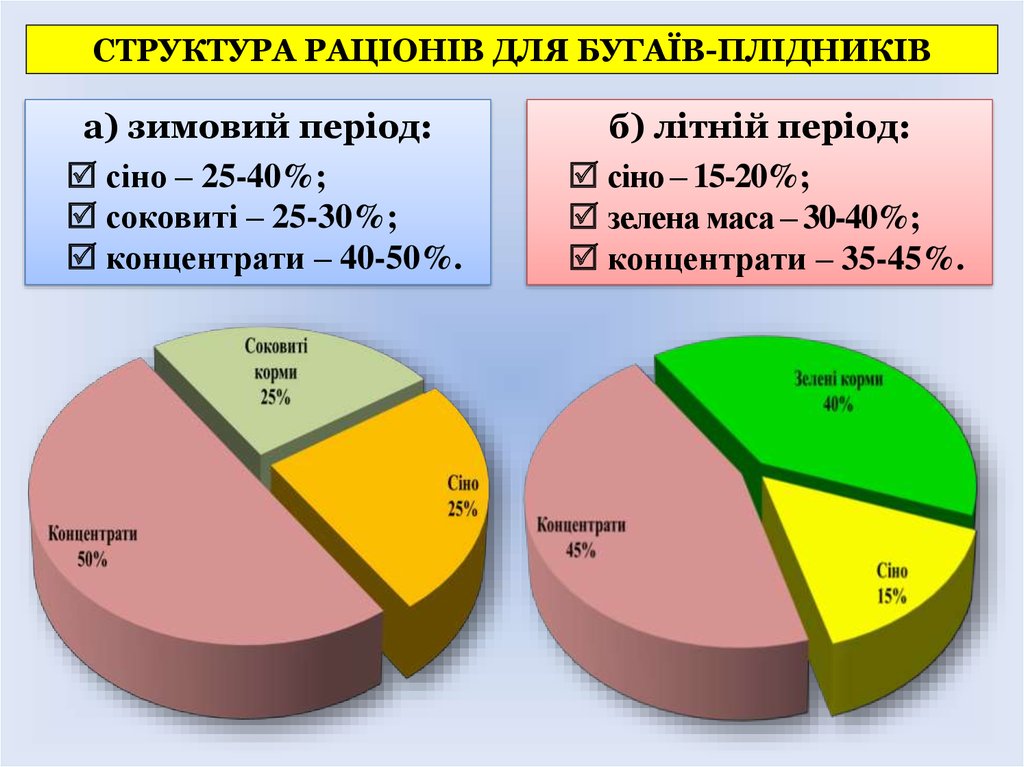 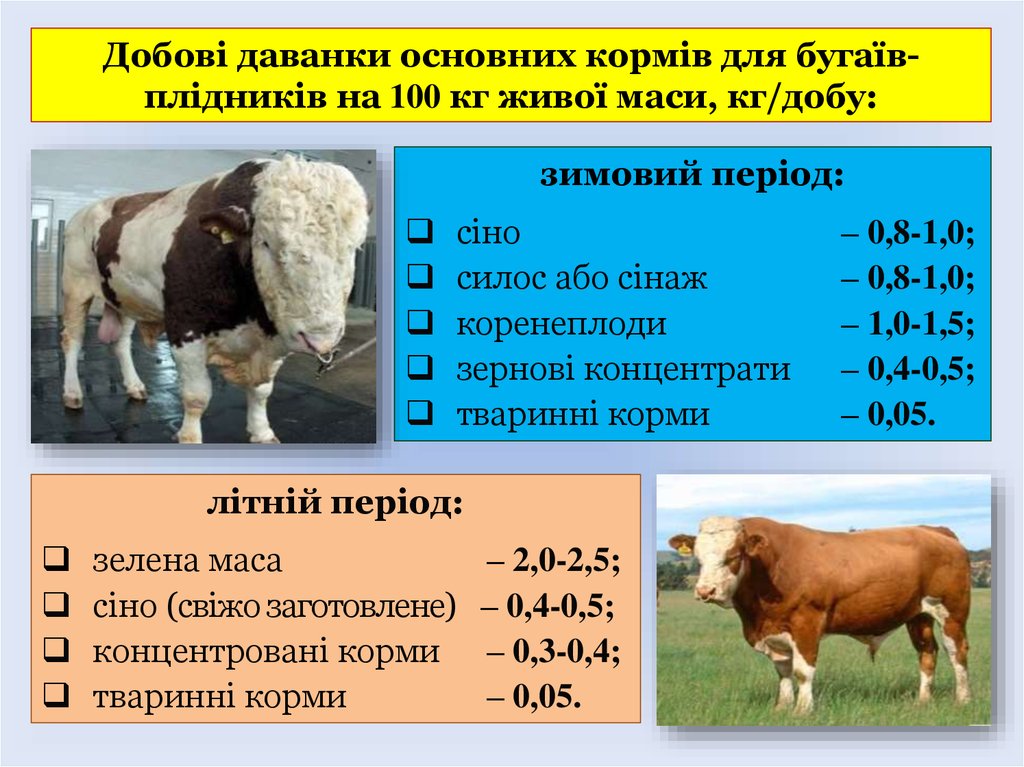 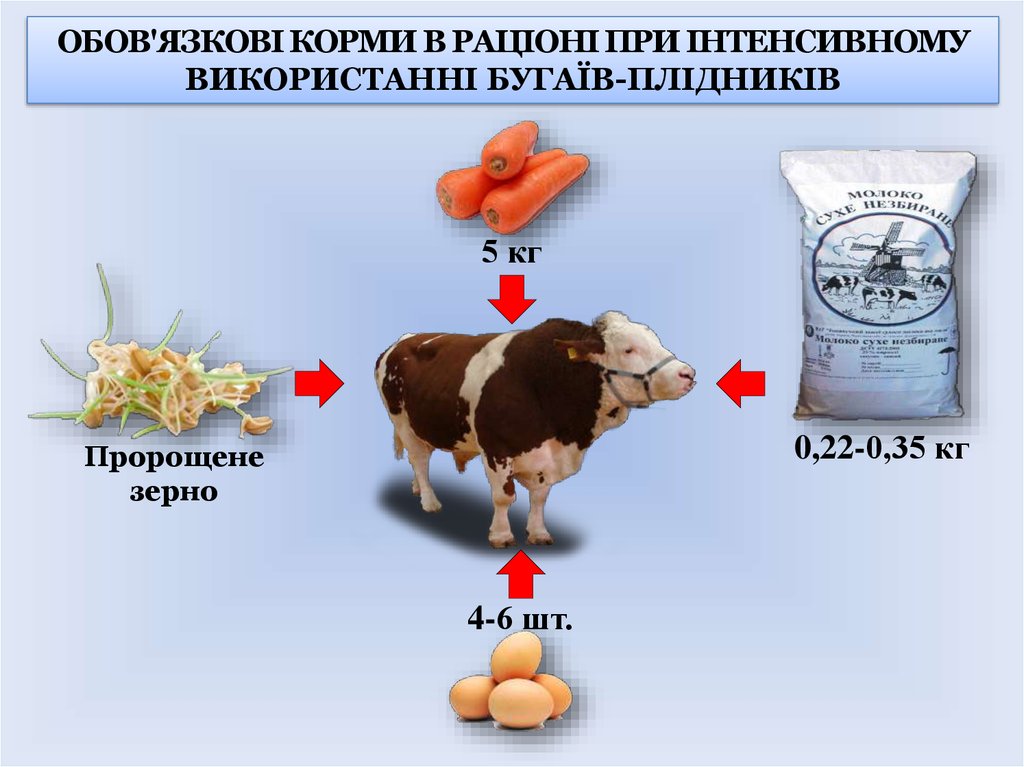 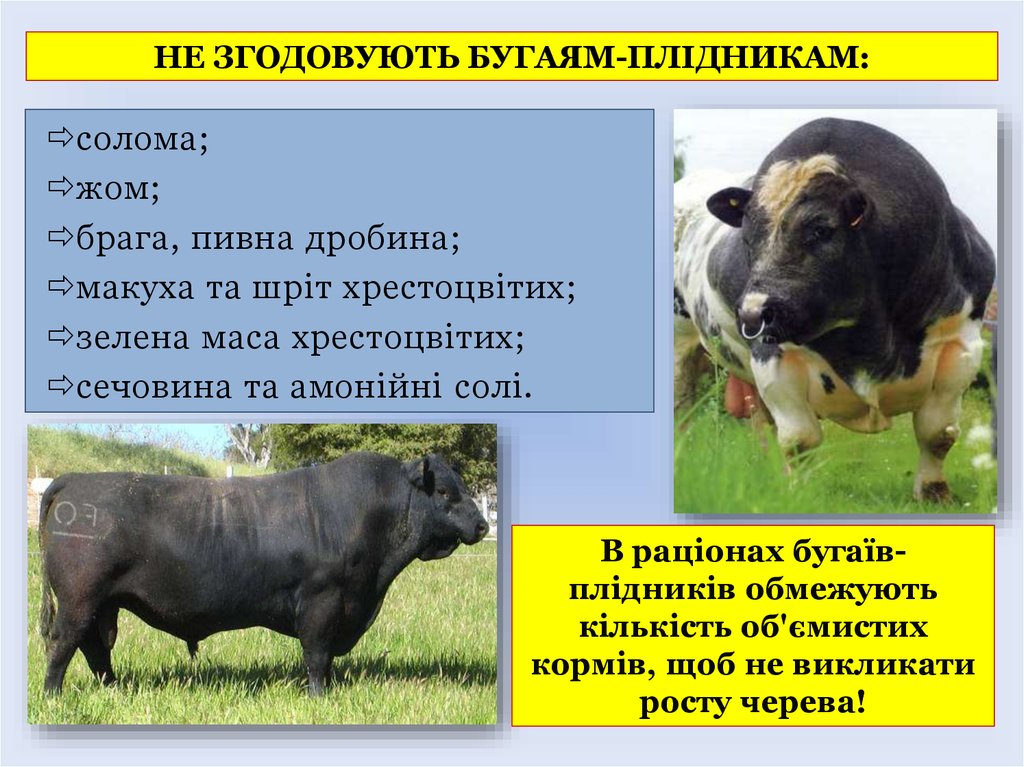 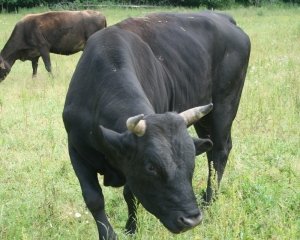 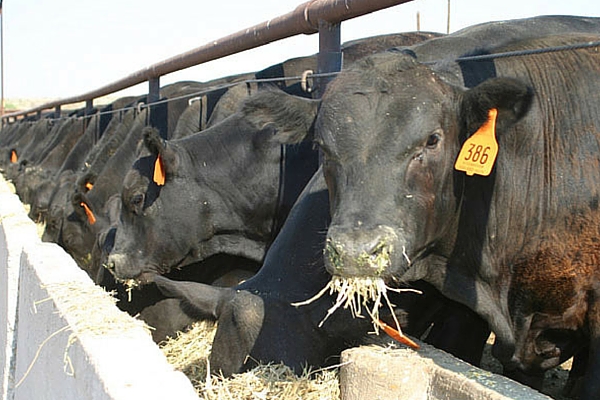 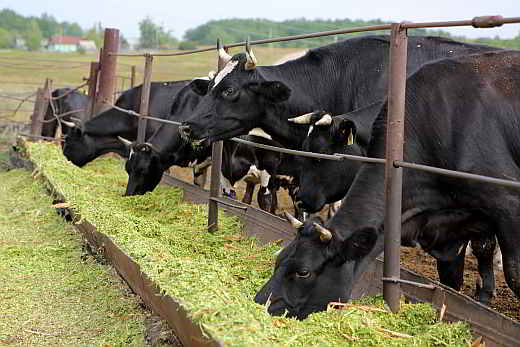 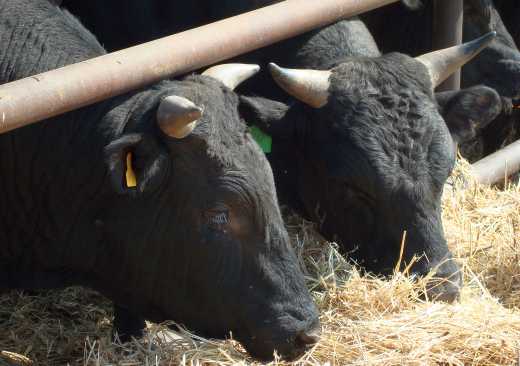 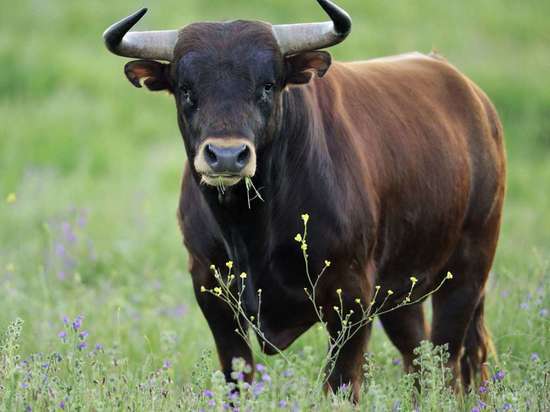 2.Годівля тільних корів у сухостійний період
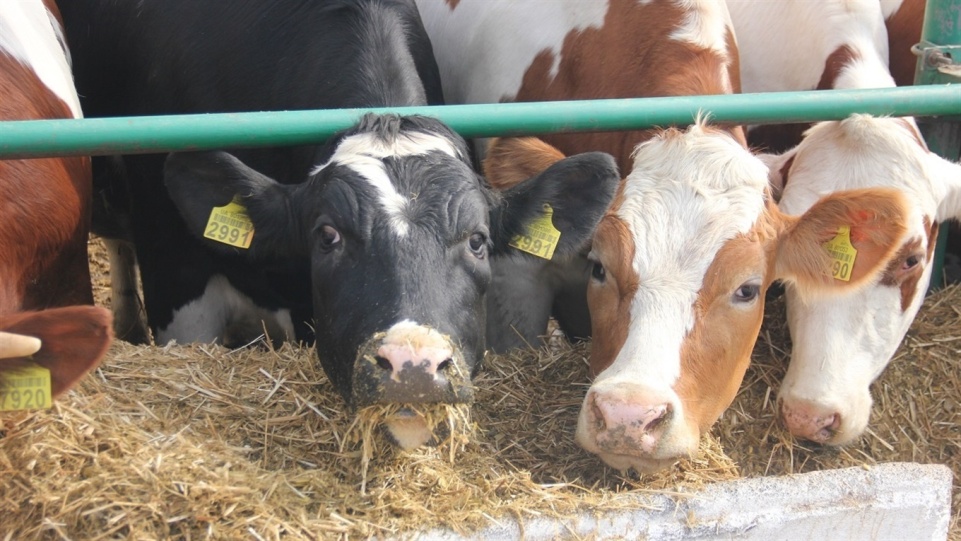 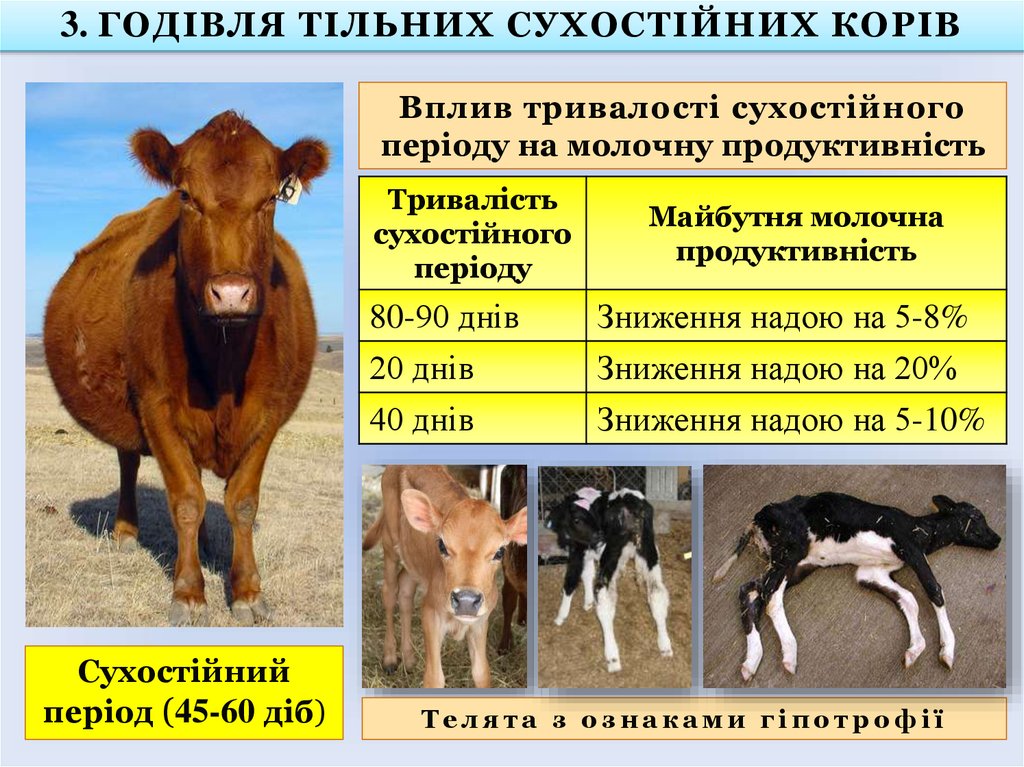 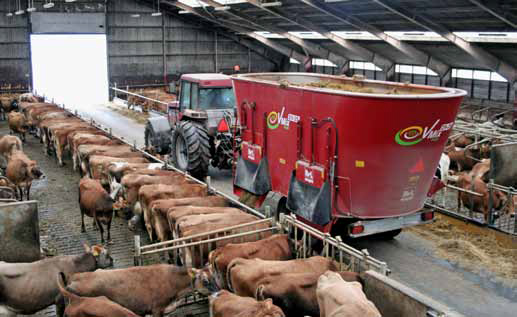 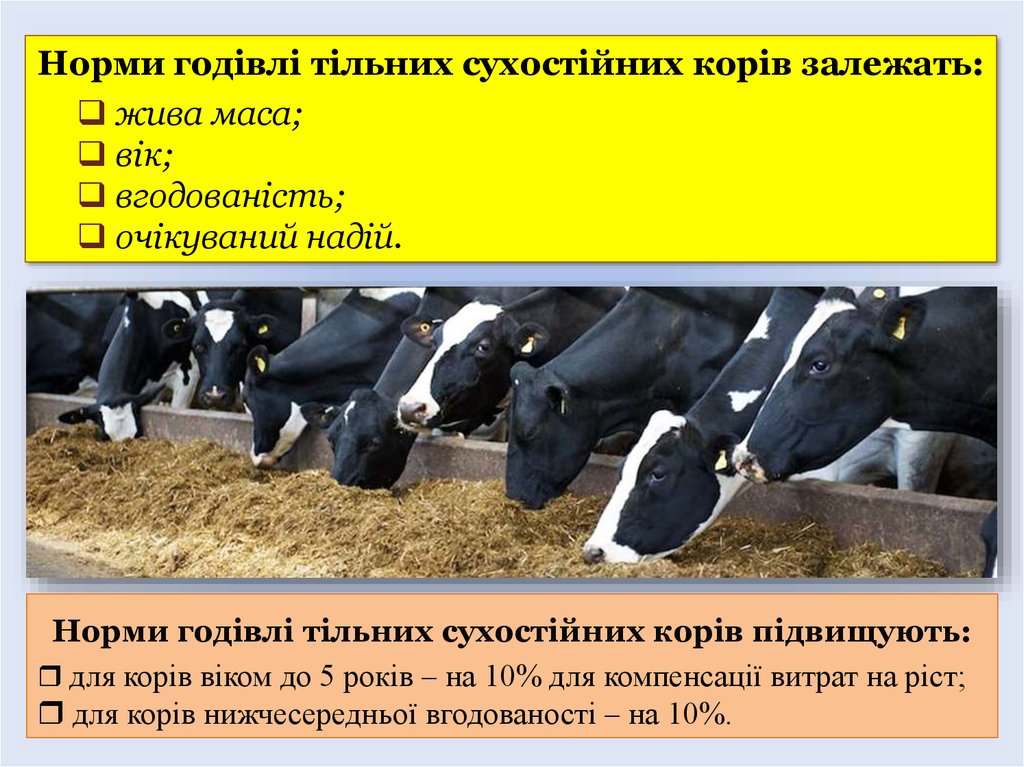 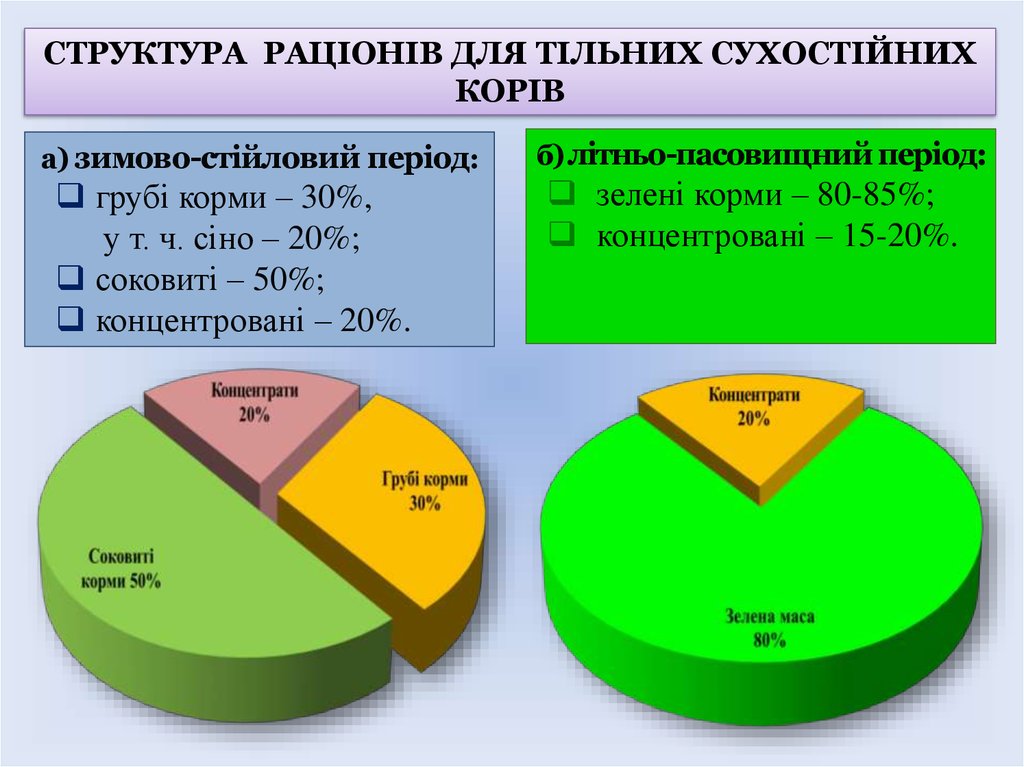 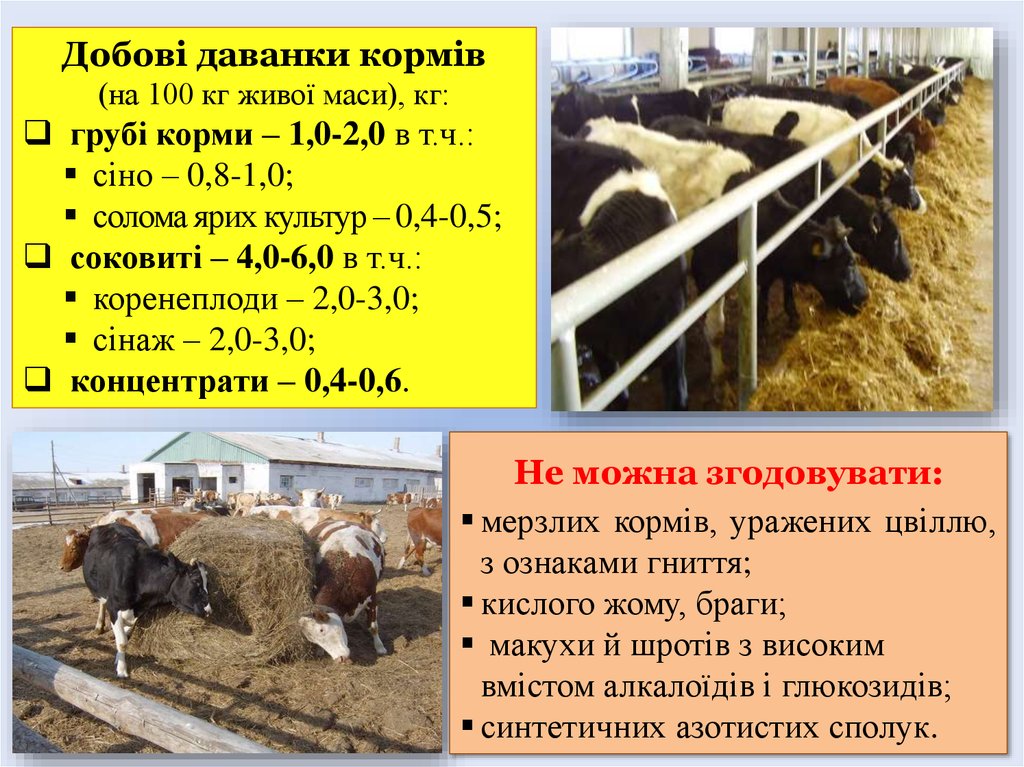 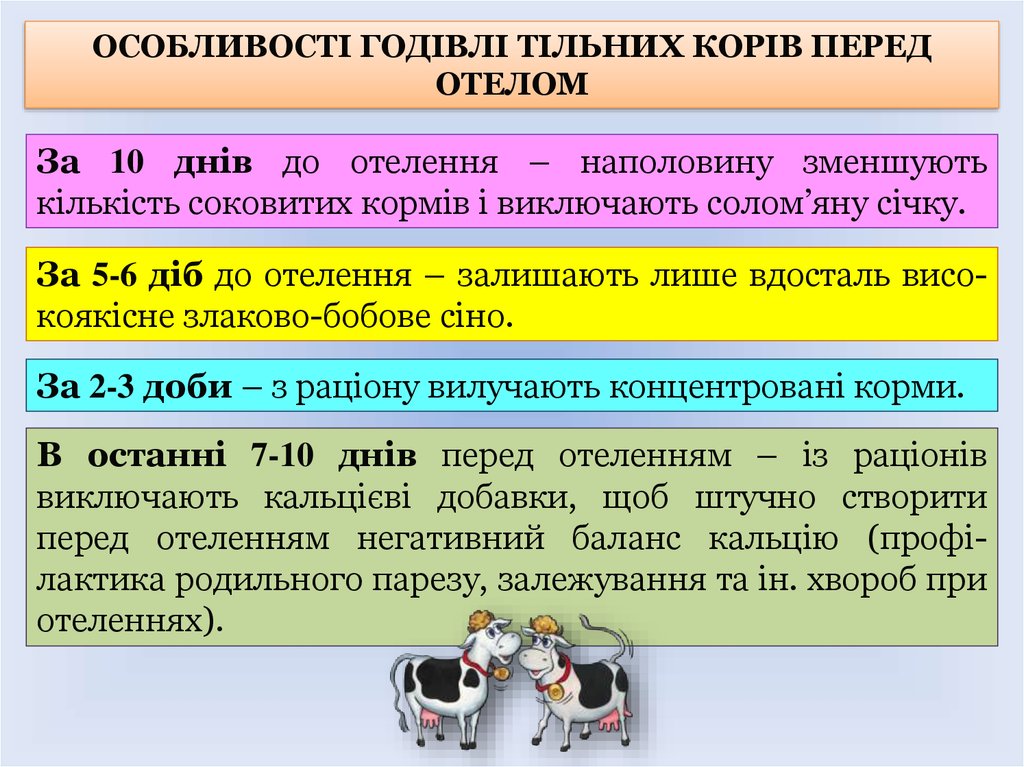 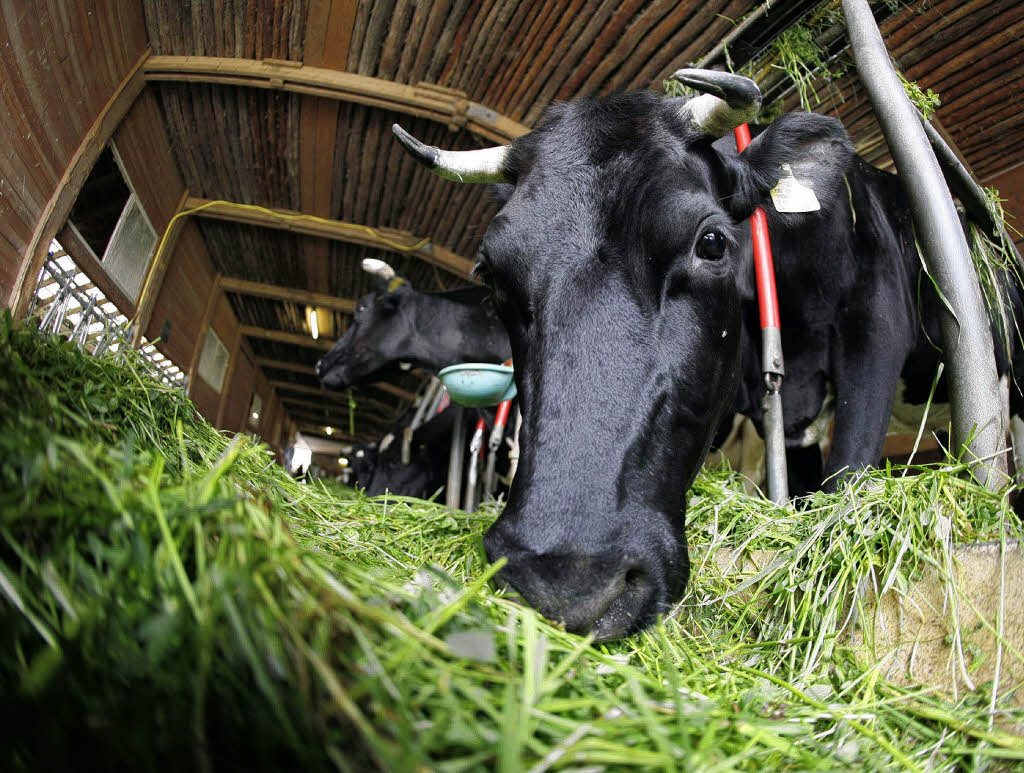 3.Годівля корів після отелення
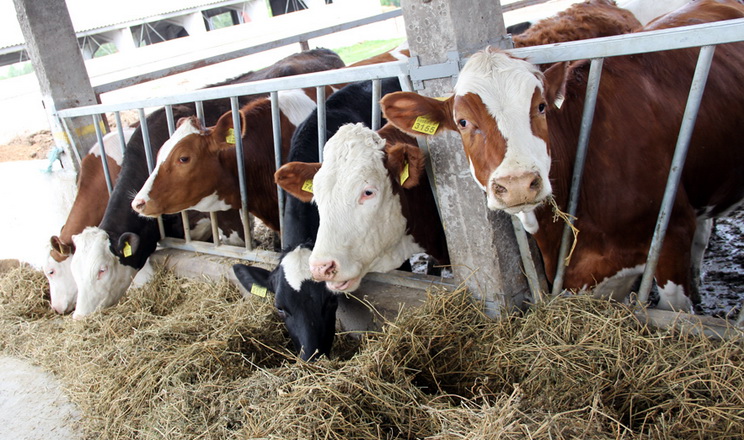 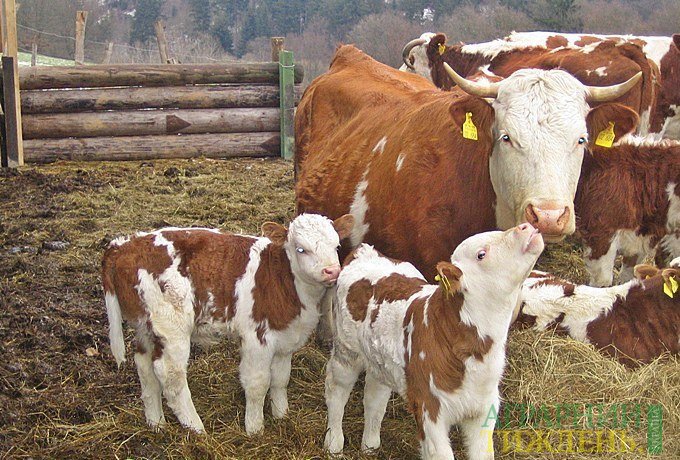 У другій половині лактації і після відлучення телят норму годівлі корів зменшують. На 100 кг живої маси їм включають до раціону сухої речовини 2,2–2,6 кг або 17,0–20,5 МДж обмінної енергії (1,4–1,7 к.од.). На 1 к.од. у раціоні необхідно забезпечувати перетравного протеїну 85 г, кальцію – 7,5, фосфору – 4 г, каротину – 38 мг, вітамінівD – 0,8 тис. МО та Е – 35 мг.
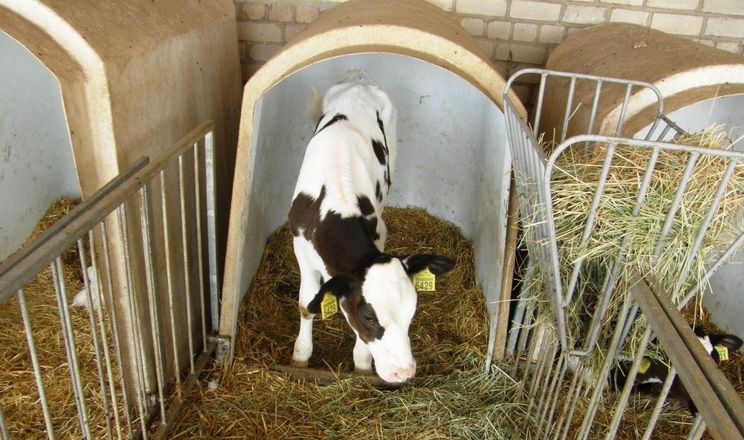 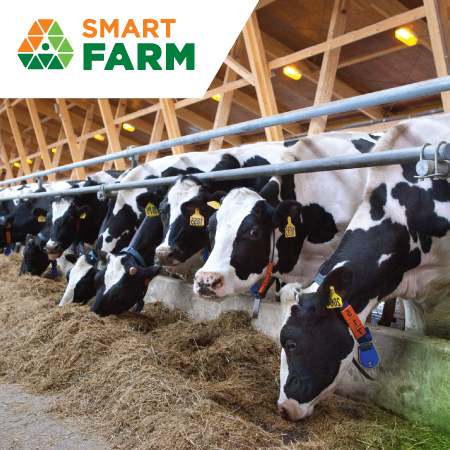 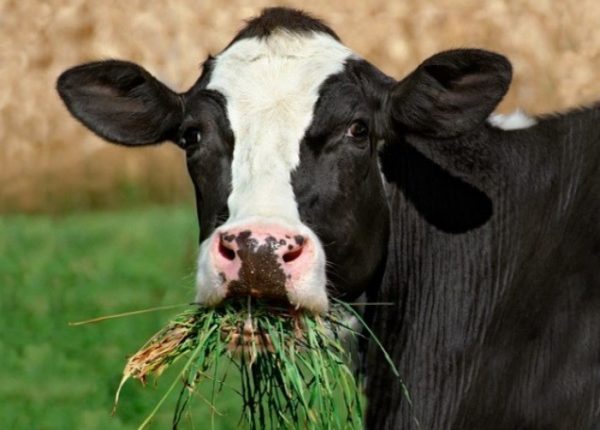 4.Годівля телят
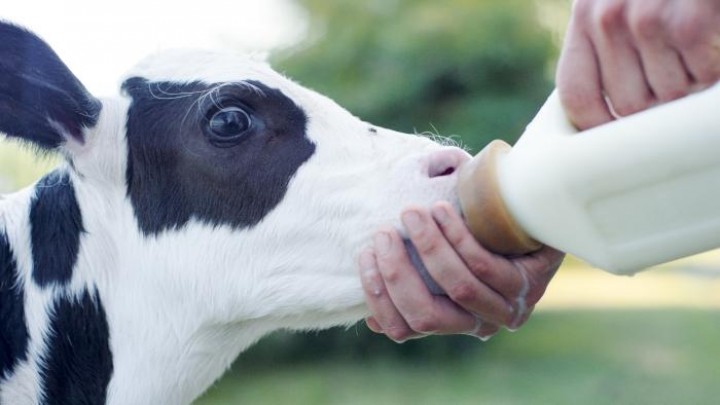 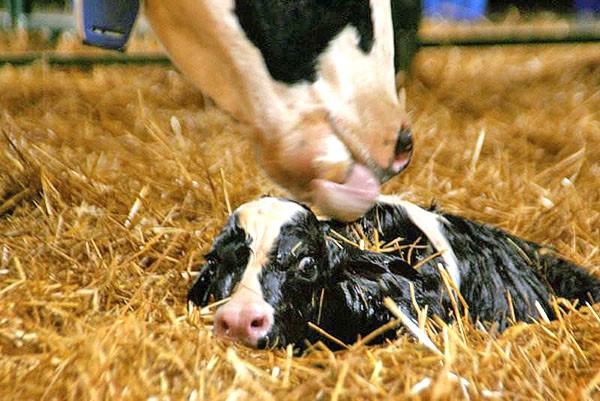 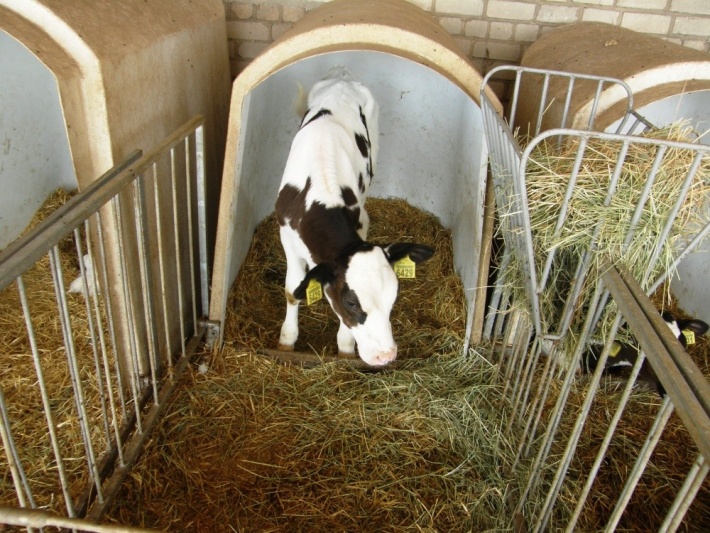 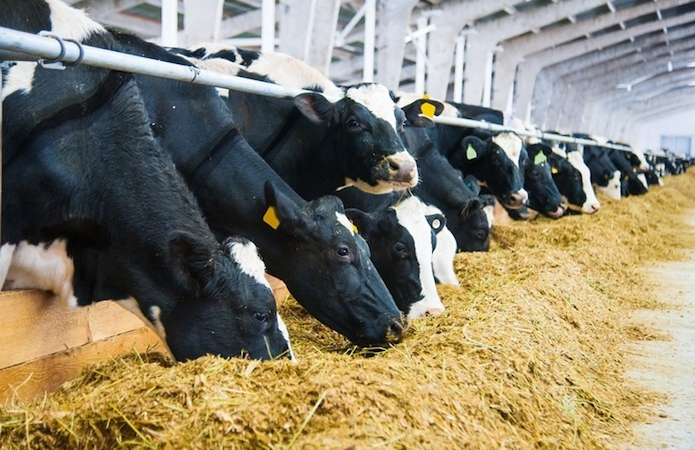 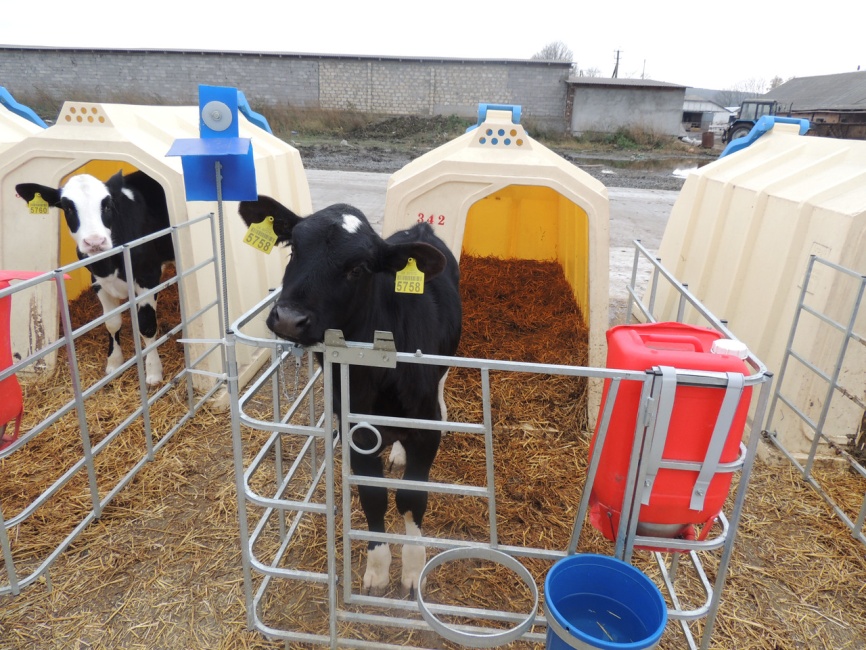 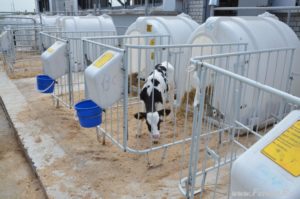 Потреба організму молодняку у мінеральних елементах і вітамінах забезпечується за вмісту в 1 кг сухої речовини раціону: кальцію – 9–12 г, фосфору – 6–8, кухонної солі – 5–6, сірки – 3–4 г, заліза – 65–70 мг, міді – 12–16, цинку – 30–40, марганцю – 50–60, кобальту – 0,8–1,0, йоду – 0,4–0,5, каротину – 27–30 мг.
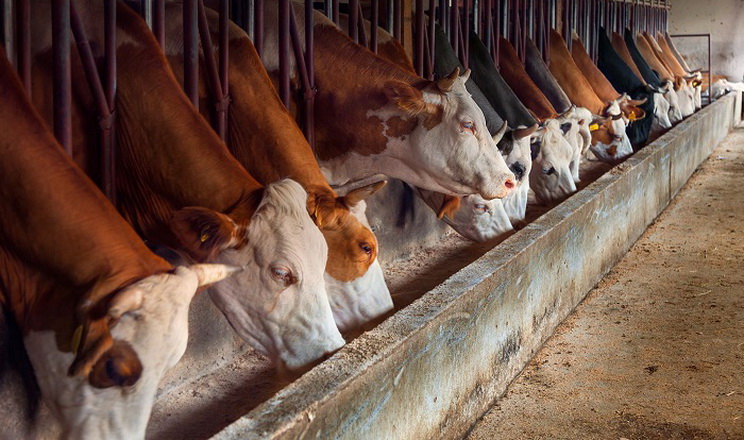 5
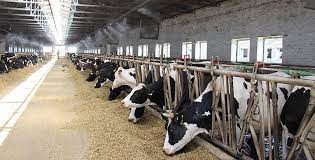 Основну масу телиць вирощують за перемінного рівня годівлі (високий до 12-місячного віку і помірний – з 12 до 16–18 міс) і спаровують у віці 16–18 міс при досягненні живої маси 320–400 кг (у товарних стадах жива маса телиць повинна становити не менше 65%, у племінних – 70% маси дорослих корів).
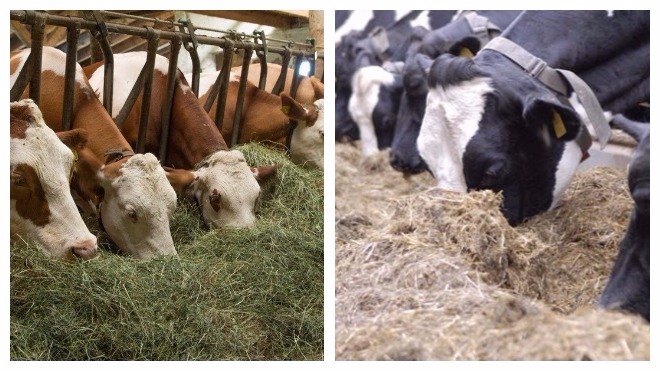 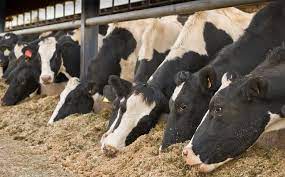 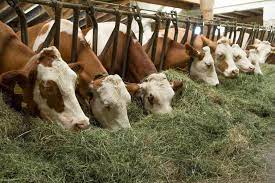 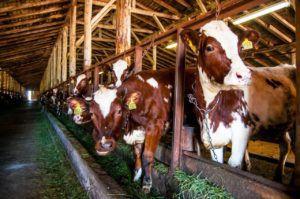 Годівля молодняку при вирощуванні на м’ясо.
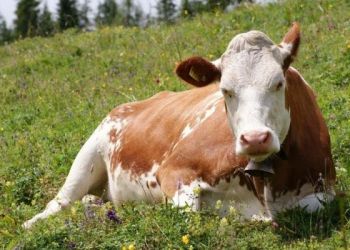 Нормування годівлі проводять залежно від запланованого приросту живої маси  Під час дорощування організму тварин необхідні багаті протеїном раціони, оскільки у цей період відбувається інтенсивний ріст м’язової, кісткової і сполучної тканин, а в кінці дорощування розпочинається інтенсивне формування жирової тканини. Тому під час відгодівлі необхідно більше вуглеводистих кормів.
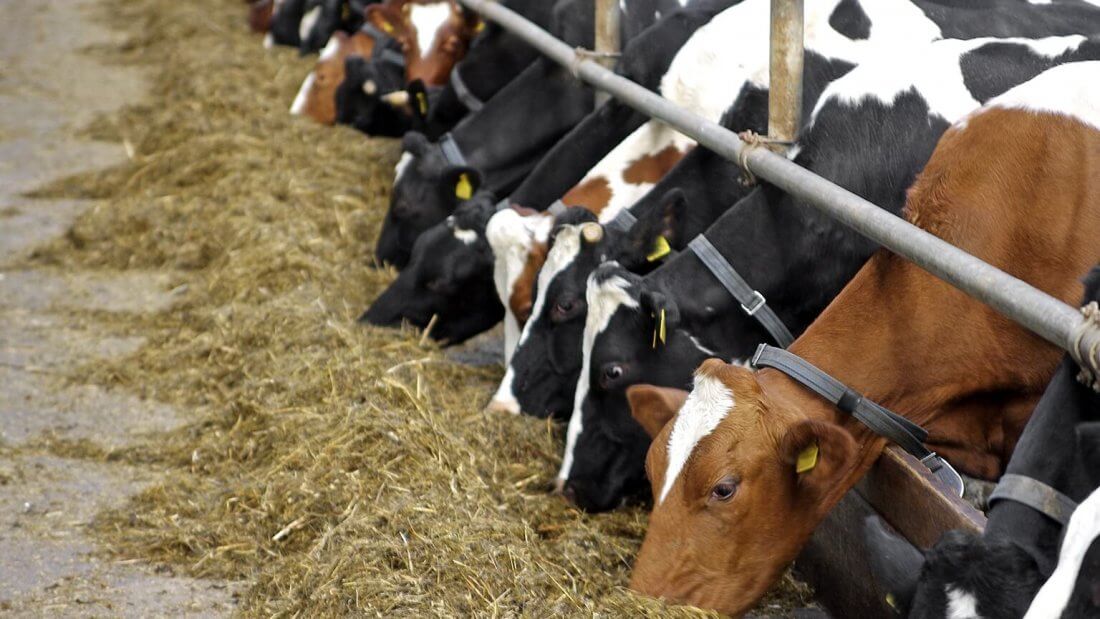 ДЯКУЮ ЗВ УВАГУ!